Kolesový člun
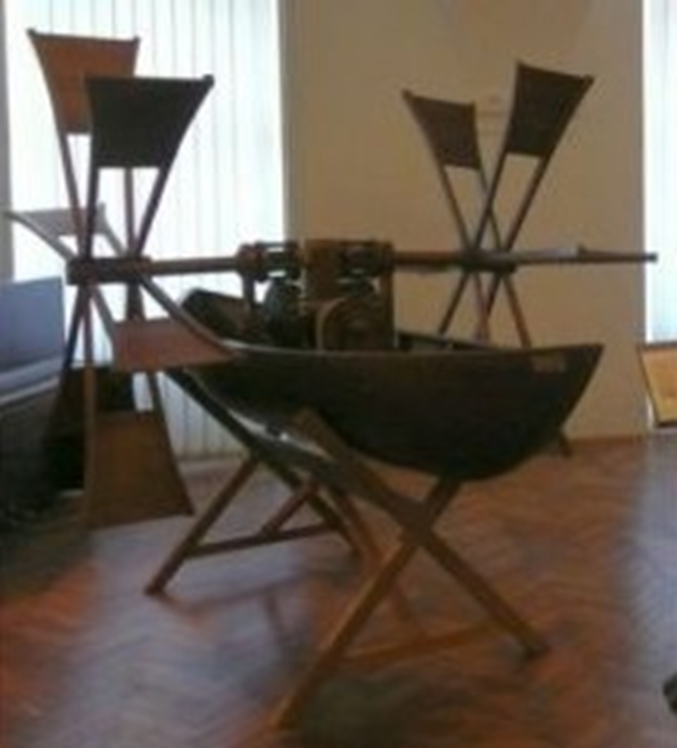 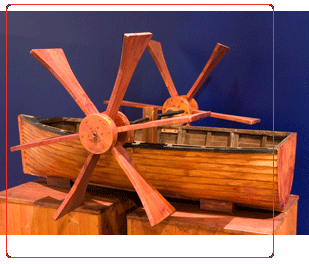 Václav Ezr & Pavel Špecht & Oldřich Linhart
Václav Ezr & Pavel Špecht  & Oldřich Linhart - Omega 2.B  SSPŠ 2013/14
Princip
V podstatě oboustranná vesla svázaná křížem, připomínající mlýnské kolo
Výsledkem je vetší maximální rychlost, než při běžném veslování
Různé druhy pohonu:
Původně ruční
Později strojní
Dnešní parník
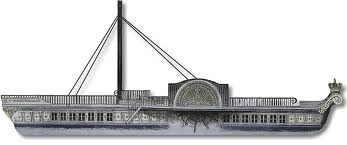 2
Václav Ezr & Pavel Špecht  & Oldřich Linhart - Omega 2.B  SSPŠ 2013/14
Parametry (rychlost)
První z hlavních důvodů, proč Leonardo tento člun vymyslel je velká rychlost oproti běžným člunům
U lodí totiž s narůstající rychlosti klesá možnost manévrovat, tudíž je vlastně nejdůležitější parametr kolesového člunu jeho poměr rychlosti k možnosti manévrovat.
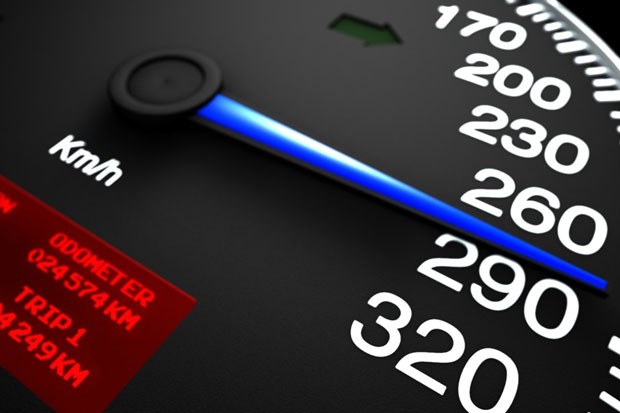 3
Václav Ezr & Pavel Špecht  & Oldřich Linhart - Omega 2.B  SSPŠ 2013/14
pARAMETRY (otáčivost)
Druhý z hlavních důvodů, proč Leonardo tento člun vymyslel je snadná manévrovatelnost
Díky dvojici koles je možno člun snadno otáčet
Otáčení se provádí uvedením
koles do opačného směru, nebo
do různé rychlosti (př. tank).
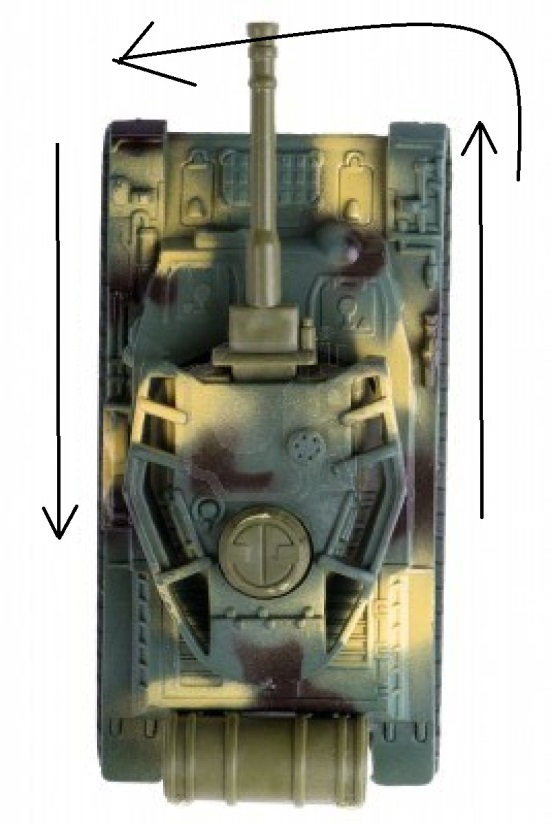 4
Václav Ezr & Pavel Špecht  & Oldřich Linhart - Omega 2.B  SSPŠ 2013/14
pARAMETRY (manipulace)
Třetí důvod (již ne tak zásadní) je, že je snadnější člun ovládat, běžná vesla čí pádla
S dvojící koles je lehčí otáčení než za pomocí vesel
Také se dosáhlo vyšší efektivity práce, tudíž výsledně člověk vynaloží méně energie
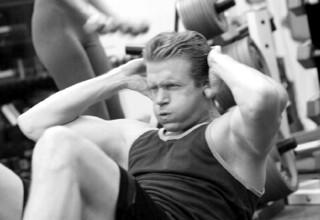 5
Václav Ezr & Pavel Špecht  & Oldřich Linhart - Omega 2.B  SSPŠ 2013/14
realizace
Bohužel většina Leonardových vynálezů byla realizována až stovky let po jeho smrti, to platí i pro náš kolesový člun.
Větší uplatnění našel až v 19.-20. století, naneštěstí byl brzy nahrazen vodním šroubem.
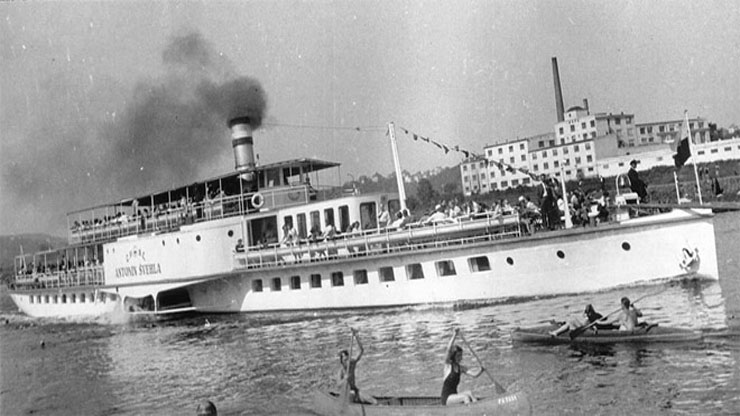 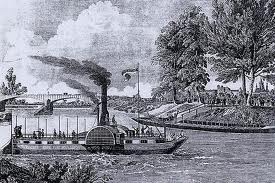 6
Václav Ezr & Pavel Špecht  & Oldřich Linhart - Omega 2.B  SSPŠ 2013/14
parníky
V podstatě Leonardovy kolesové čluny zdokonaleny „pouze“ o způsob pohonu koles
 Ve své době velký trend a luxus
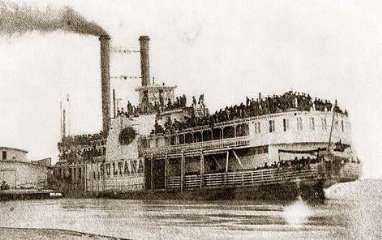 7
Václav Ezr & Pavel Špecht  & Oldřich Linhart - Omega 2.B  SSPŠ 2013/14
Porovnání s lodním šroubem
neVýhody:
Výhody:
Menší efektivita
S většími vlnami se vlastnosti zhoršují
Jen v případě řek
Jejich lopatky nepoškozují dno mělčích řek
Nevadí jim říční rostliny
Jemnější manipulovatelnost
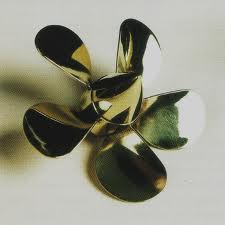 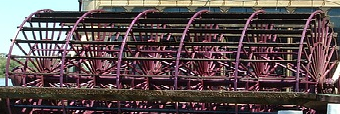 8
Václav Ezr & Pavel Špecht  & Oldřich Linhart - Omega 2.B  SSPŠ 2013/14
Parník s bočními kolesy
Dvojice koles, kde každé je na jedné straně lodi
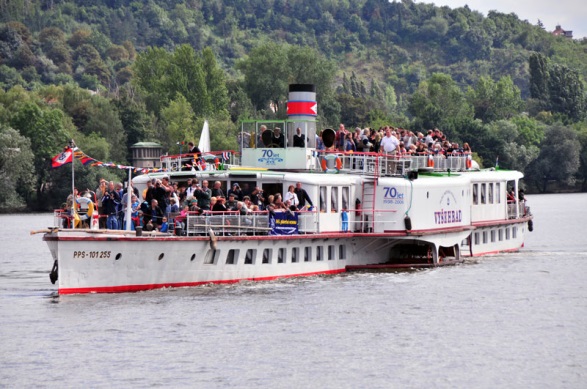 9
Václav Ezr & Pavel Špecht  & Oldřich Linhart - Omega 2.B  SSPŠ 2013/14
Parník se zadním kolesem
Je zde pouze jedna velká kolesa za lodí
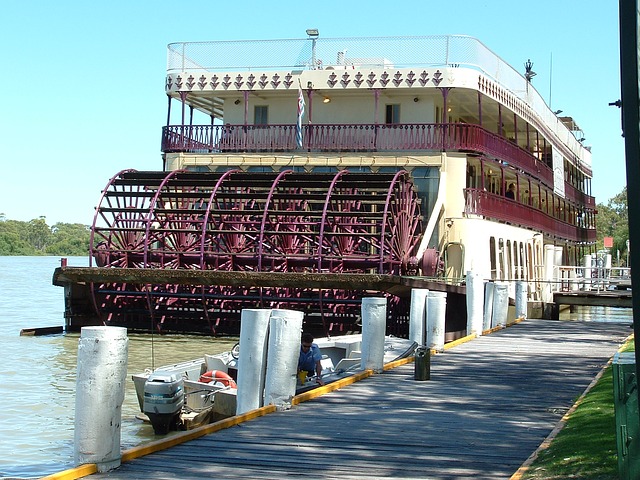 10
Václav Ezr & Pavel Špecht  & Oldřich Linhart - Omega 2.B  SSPŠ 2013/14
Netradiční kolesa
Na tomto obrázku můžeme vidět nákladní loď s kolesy umístěnými v přídi lodi, to umožní dosáhnout maximálního točivého potenciálu.
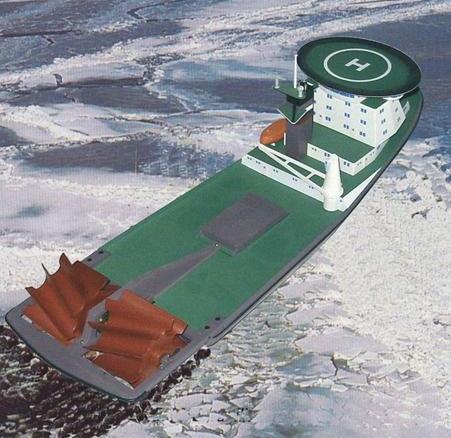 11
Václav Ezr & Pavel Špecht  & Oldřich Linhart - Omega 2.B  SSPŠ 2013/14
Netradiční kolesa
Zde můžeme vidět nové pojetí, či pokus o záchranu koles. Tento typ koles je dotažen téměř ke svému maximu, velikost ponoru je optimální a je zde možnost regulovat jej. Jsou navržené tak aby měli maximální možný tah, a zároveň jsou díky svému nízkému ponoru šetrné k životnímu prostředí.
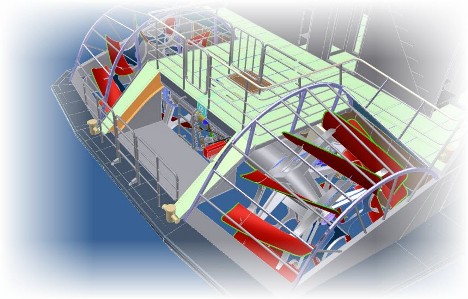 12
Václav Ezr & Pavel Špecht  & Oldřich Linhart - Omega 2.B  SSPŠ 2013/14
Děkuji za pozornost
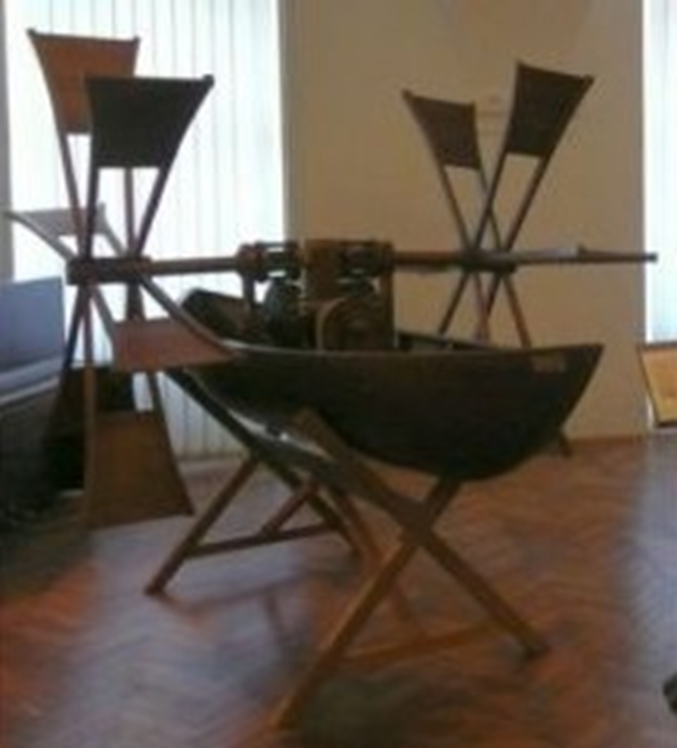 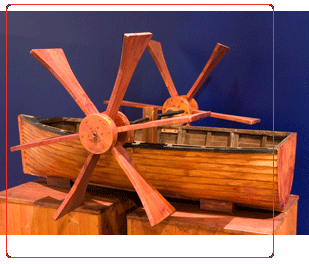 13
Václav Ezr & Pavel Špecht  & Oldřich Linhart - Omega 2.B  SSPŠ 2013/14
zdroje
http://www.mo-na-ko.net/php/portal/view.php?cisloclanku=2012120001
http://pixabay.com/cs/%C4%8Dlun-kolesov%C3%BD-parn%C3%ADk-victoria-172636/
http://praha.idnes.cz/historicke-parniky-vltava-a-vysehrad-se-staly-kulturni-pamatkou-phw-/praha-zpravy.aspx?c=A130913_1976820_praha-zpravy_sfo
http://www.litomysky.cz/mat/rablsr.htm
http://czechfolks.com/plus/2011/05/24/miroslav-sigl-o-kamenotiskarich-pred-200-lety/
http://www.paroplavba.cz/parnik-vysehrad-oslavi-75-let
http://en.wikipedia.org/wiki/SS_Sultana
http://www.adsl.cz/clanky/rychlost-internetu-3-2013
http://cs.wikipedia.org/wiki/Kolesov%C3%BD_parn%C3%ADk
http://www.fitnet.cz/index.php?desktop=clanky&action=view&id=73
14